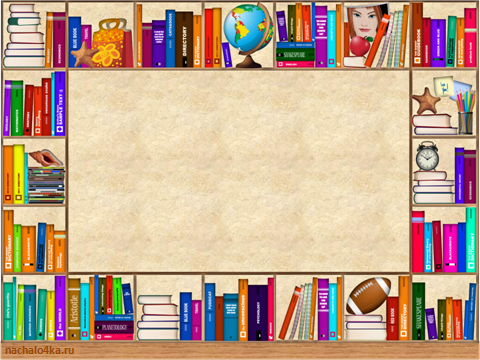 Методическая тема объединения:
   «Создание благоприятных условий для повышения качества образовательного процесса в условиях реализаций 
 ФГОС ДОУ»
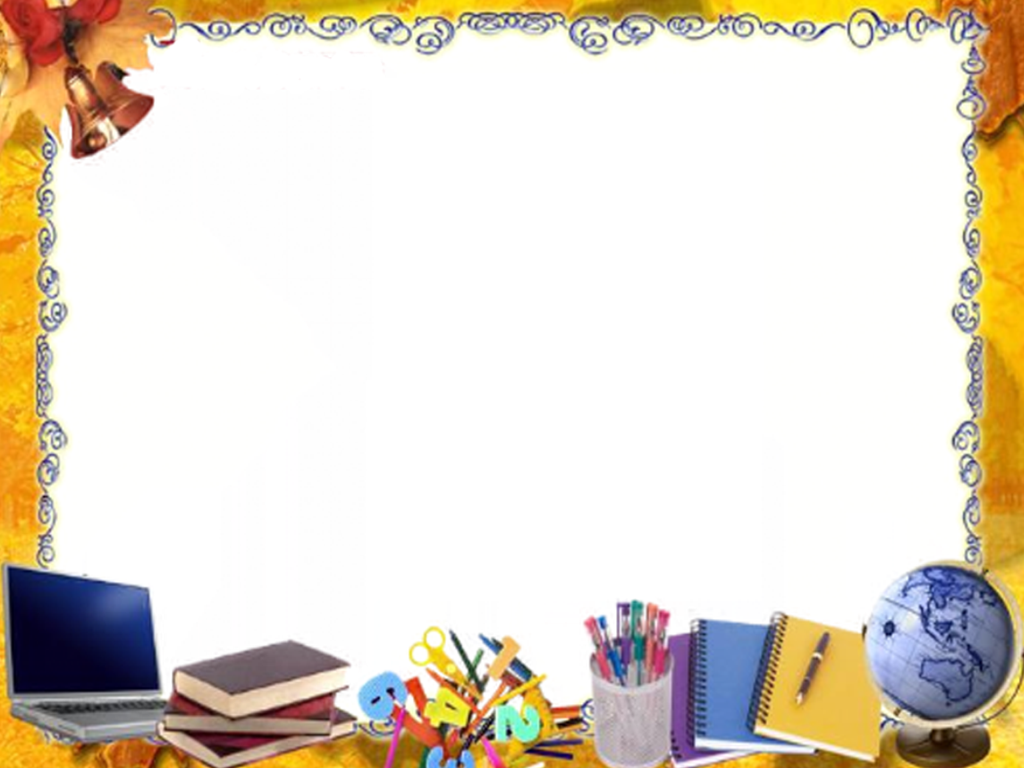 Цель:
       Повышение компетентности педагогов в области организаций образовательной деятельности детьми раннего и дошкольного возраста.
          Задачи: 
 Создавать условия для организации работы по созданию психолога - педагогических  условий для реализации основной образовательной программы в ДОУ в соответствии  с ФГОС ДО.
 Расширять знания педагогов о теоретико - практических основах  духовно –нравственного воспитания детей дошкольного возраста. 
Побуждать педагогов к распространению опыта работы с дошкольниками через различные формы участия в методической работе. 
Развивать активность и поднимать творческий потенциал молодых воспитателей.  	
Повышать мотивацию педагогических работников к повышению качества профессиональной деятельности.
Организовывать профессиональное общение педагогов, с целью выявления, обобщения и распространения положительного педагогического опыта творчески работающих педагогов.
Совершенствовать модель взаимодействия с семьями воспитанников, обеспечивающую единство подходов к воспитанию и образованию дошкольников в соответствии ФГОС ДО.
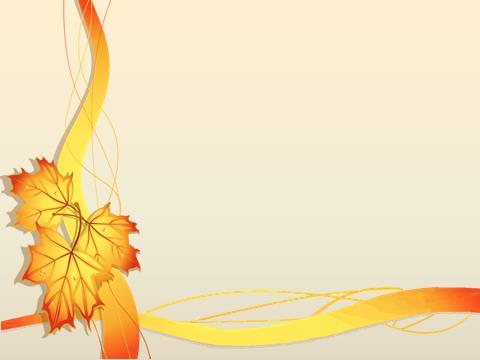 №1Тема: «Шахматное образование обучающихся в системе дошкольного образования»
Утверждение плана работы ГМО педагогов ДОУ на 2017-2018 учебный год.
Обновление информационного банка данных об аттестующихся  педагогах в рамках ГМО.
Доклад «Развитие интеллектуальных способностей детей старшего дошкольного возраста через обучение игре в шахматы» - Дерменжи Л. В., д/с «Сказка»
Доклад «Шахматная Югра: задачи, проблемы, перспективы» - Хабирова Л. Ю., д/с «Солнышко»
Занятие в рамках кружковой деятельности «В стране шахматных чудес» - Сайранова Э. Б., д/с «Сказка»                     
Мастер класс «Использование компьютерных технологий при обучении игры в шахматы» - Рзаханова Д. И., д/с «Солнышко»
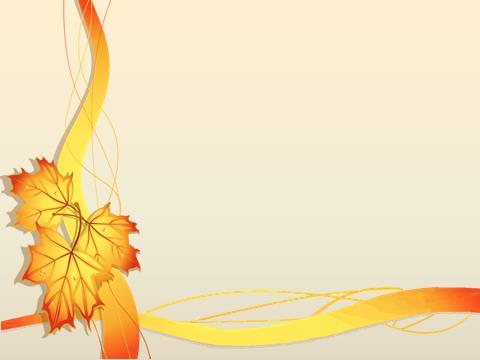 №2Тема: Использование цифровых платформ в дошкольном учреждении
Приказа Департамента образования и молодежной политики Ханты-Мансийского автономного округа - Югры от 23 мая 2017 г. №845   «О реализации шахматного образования в Ханты- Мансийском автономном округе – Югре» -Лядская Е.А., д/с «Югорка»
Доклад «Применение интернет - технологий в дошкольном образовании (цифровые платформы)»  -    Сафина Э.Р., д/с «Югорка»
 Доклад «Использование информационных технологий для повышения профессионального мастерства педагога»    - Кириллова Э.Б., д/с «Югорка»
 Презентация «Электронные образовательные ресурсы для дошкольников - Абдурагимова З.И., Махмудова А.В., д/с «Югорка»
Мастер – класс «Математика как средство развития познавательно – исследовательской деятельности детей дошкольного возраста». ( С  использованием интерактивной доски) - Усманова  З. Ш., д/с «Югорка»
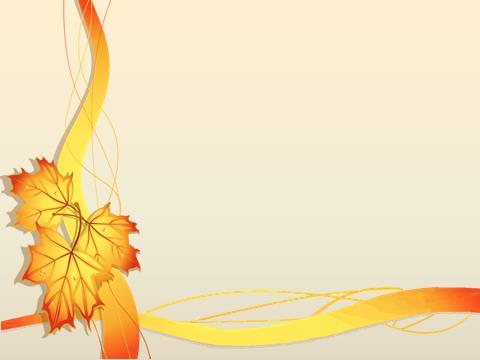 №3Семинар –практикум на тему: «Методика проведения и организация непосредственно образовательной деятельности в ДОУ»
Доклад  «Образовательная деятельность в ДОУ в соответствии с ФГОС ДО - Кочкина М.В.,  д/с «Сказка»
 Доклад  «Аукцион педагогических идей» - Махмудова А. В., д/с «Югорка»
 Детская цифровая лаборатория   «Наураша»- Кених И. И., Осадчая М.Н., д/с «Солнышко»
Непосредственная образовательная деятельность по ознакомлению с окружающим миром.( элементы занятия с  использованием интерактивной доски) Организация сотворчества взрослых и детей при реализации ФГОС ДО. - Каминская К. А., д/с «Югорка»
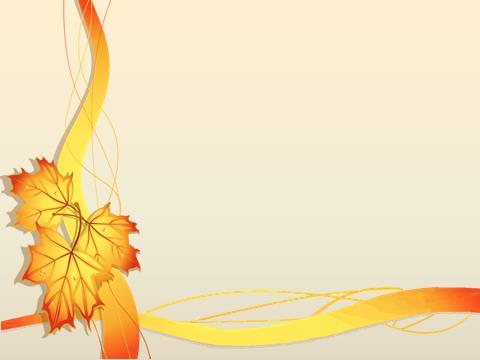 №4Тема: «Современные технологии построения партнерских взаимоотношений семьи и ДОУ»
Приказ администрации города Покачи Ханты- Мансийского автономного округа-Югры от 21 апреля 2017 г. №116-О «Об утверждении плана муниципальных мероприятий по реализации Концепции математического образования в образовательных организациях города Покачи в 2017 году» - Левенчук Людмила Николаевна, д/с «Солнышко»
Доклад «Новый взгляд на родительское собрание кейс – технология – современные технологии максимального увлечения каждого в работу по реализации задач» -  Вафина Л. И.,  д/с «ЦРР»
    Доклад «Организация досуговой деятельности   воспитанников              как одно  из эффективных форм взаимодействия с родителями» -
    Рамазанова С. А., д/с «ЦРР»
   Мастер класс  Построение системы партнерских отношений педагога с родителями как способ    повышения эффективности образовательного процесса. Гасанагаева Ф. А., д/с «ЦРР»
Презентация «Использование информационных коммуникативных технологий во взаимодействии с     родителями» - Майок А. В., д/с «ЦРР»
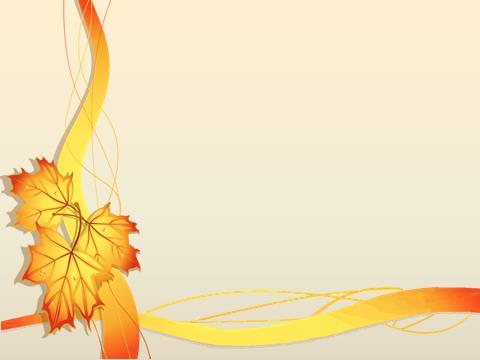 №5Тема: «Социокультурное и духовно-нравственное и воспитание подрастающего поколения через интеграцию программы «Социокультурные истоки» в образовательную программу дошкольного учреждения»
Доклад «Обобщение педагогического опыта на тему: «Создание благоприятных условий для повышения качества образовательного процесса в условиях реализаций  ФГОС ДОУ»» – Метелева Н.В., д/с «Сказка»
Доклад «Социализация ребенка в процессе реализации программы «Социокультурные истоки» в соответствии с ФГОС»  - Горбунова А. Г., д/с «Рябинушка»
Доклад «Роль художественной литературы в духовно-нравственном развитии дошкольника» (из опыта работы) -Морозова Е.А., д/с «Рябинушка»
Мастер – класс «Лэпбук как средство духовно-нравственного развития дошкольника» - Горбунова О. М., д/с «Рябинушка»
Деловая игра с педагогами «К истокам народной культуры»  - Базарова С. Е., д/с «Рябинушка»
Подведение итогов работы ГМО ДОУ за 2017-2018 учебный год. Проблемы и перспективы.
Выбора нового руководителя ГМО на 2018 – 2019 учебный год.